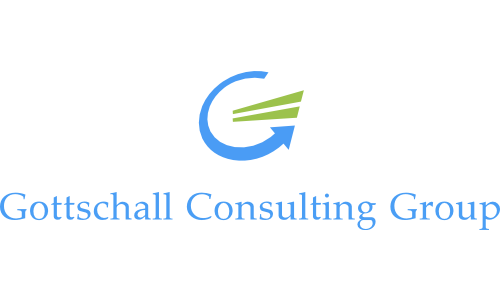 Benefits Taxation
April 28, 2022
1
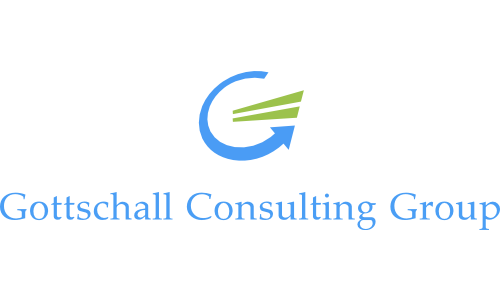 Disclaimer
The Gottschall Consulting Group does not practice law or give legal advice.  The following material is intended for general information only and you should consult with your legal counsel prior to making any decisions.
2
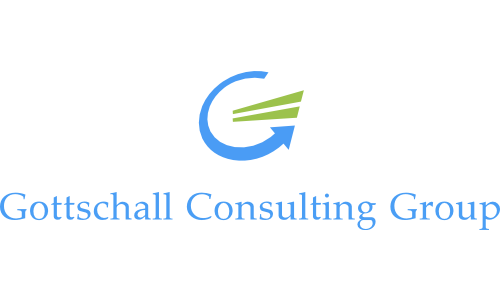 Agenda
401(k) Plans
Nonqualified Deferred Compensation Plans (NDCP)
Section 125 Plan
Health Savings Account
COBRA/Company Paid COBRA
Long-term Care
Company Paid Life Insurance
Moving Expenses
Gross-up
Personal Use of Company Cars
Stock Options
Awards
Voluntary Benefits
3
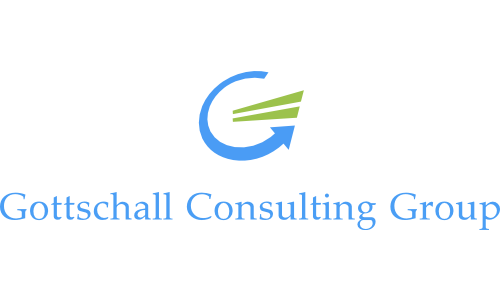 401(k) Plan - NDCP Comparison
4
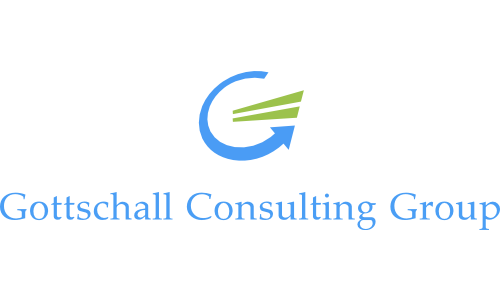 Section 125 Plan
Medical, Dental, Vision, etc.
Documented plan will result in pre-tax benefit for federal and FICA tax
Win-Win for employer and employee
If multiple plans are offered, which plan is the right plan for an employee?
Higher premiums, lower deductible, lower out-of-pocket maximum?
Lower premiums, higher deductible, higher out-of-pocket maximum?
Tax impact to employee needs to be considered
5
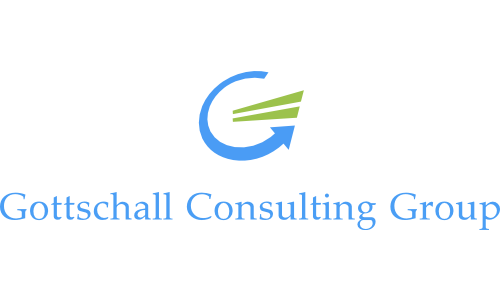 Health Savings Account
Double tax benefit + tax free growth
Must be enrolled in the employer’s high deductible medical plan
If offered under an employer’s section 125 plan, employee contributions are deemed employer contributions and reduce income
Employer match contributions excluded from income
6
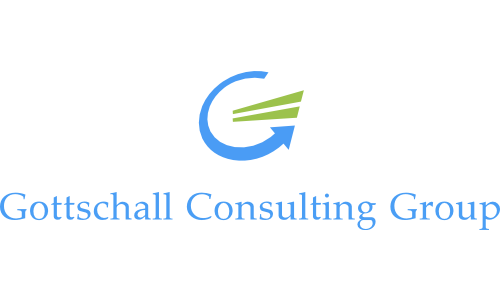 COBRA/Company Paid COBRA
COBRA
Employee paid – after-tax
Employer paid – not taxable
7
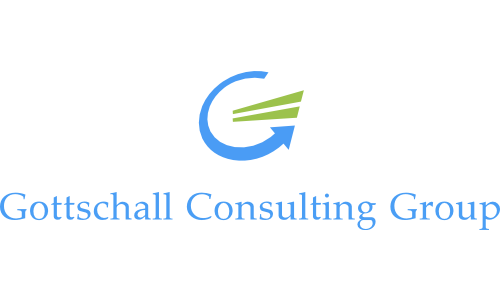 Long-term Care
Treated as accident and health insurance contract
Amounts received are excluded from income, however, caps exist
Employer provided coverage is excluded from income similar to section 125 plan
8
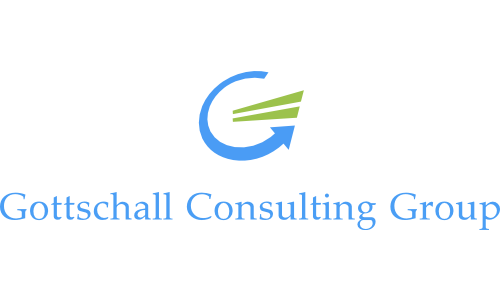 Company Paid Life Insurance
Group-term Life Insurance – most popular
Value of coverage in excess of $50,000 minus employee premium is taxable income
FICA withholding required, Federal withholding optional
Exceptions
Plan must be non-discriminatory
9
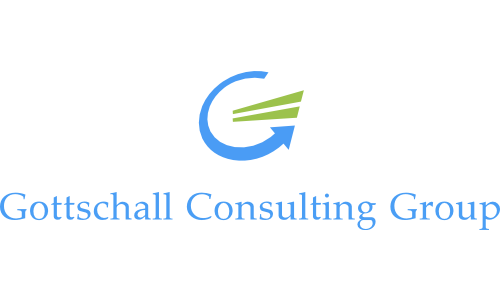 Moving Expenses
IRC Sections 82, 132
Effective for amounts paid in calendar years 2018-2025
Not deductible by company or excludable from employee gross income
Exception for military personnel
Changes to company policy?
Gross-up (entirely, partially or none) and how calculated?
Offer flat dollar amount and delegate move to employee?
Frequency of manual checks vs regular payroll timeframe?
Communication to impacted employees?
10
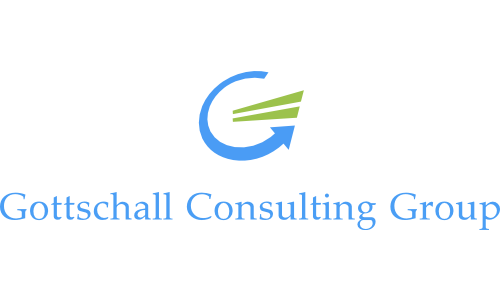 Gross-up
Ideal concept to “make employee whole” for a taxable benefit
What does “make employee whole” mean?
What does an employee think “make them whole” means?
How much does it take to make an employee whole?
How does an employee react when a benefit is taxed?
Impact of Section 125 plans on gross-up calculation
11
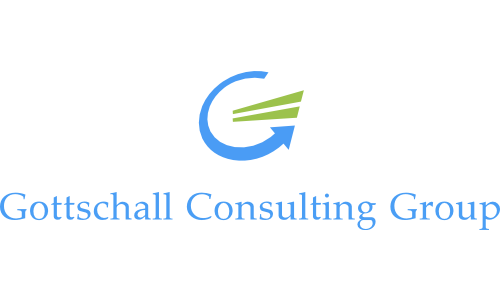 Personal Use of Company Cars
Excluded from income
De minimis fringe benefit
Qualified nonpersonal use vehicle
Working condition fringe benefit
Personal usage
FICA withholding required; Federal withholding optional
Valuation methods
Fiscal year election available
When do you record income and withhold tax?
How often does employee reporting occur?
12
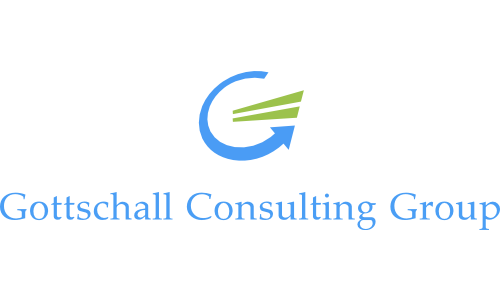 Stock Options
Qualified Incentive Stock Option Plan
Employee complies with holding period – preferential tax treatment
Non-qualified Incentive Stock Option Plan
Broker provides taxing information based on employee elections on shares exercised – Federal and FICA
Employee elects to sell shares to cover taxes
Employee elects to pay taxes
13
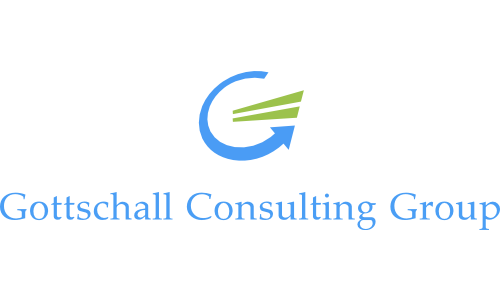 Awards
Length of service or safety achievement awards
IRC sections 74, 274
Effective for amounts paid or incurred after 12/31/2017
Clarification of definition of tangible personal property, not a change
Items not tangible personal property
Cash payments and gift cards
Vacations, meals and lodging
Theater or sporting event tickets
14
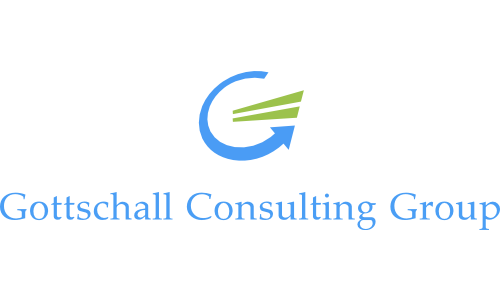 Voluntary Benefits
Non-taxable Fringe Benefits
Working condition fringe
Qualified employee discounts
De minimis fringes
Qualified transportation
On-premises athletic facilities
Gift Cards
Always taxable
Car Insurance
Pet Insurance
15
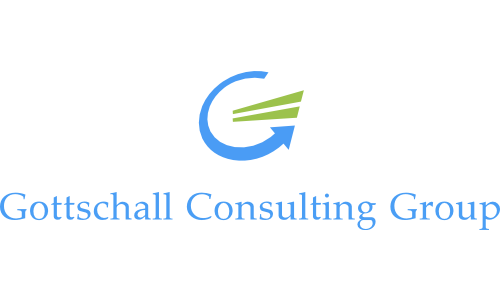 Q&A
Frank Gottschall – 513.908.5882 or fgottschall@GottschallConsultingGroup.com

www.GottschallConsultingGroup.com
16